COMPONENTE  - určení gramatického rodu
Iva Svobodová
9255@mail.muni.cz
ÚRJL FFMU Brno
Publikační údaje
SVOBODOVÁ, Iva. Componente como substantivo uniforme de dois géneros. 
Diacrítica, Braga: Universidade do Minho, 2013, II/2013, č. 27, s. 200-215. ISSN 0870-8967.
CÍL
Zjistit, jaký je skutečný gramatický rod podstatného jména componente.
DŮVOD
Časté použití slova componente v oblasti vědy, politiky, ekonomie, kultury,  průmyslu, informatiky, elektroniky a jiných
Slovníky nedefinují gramatický rod slova componente dostatečně, často si protiřečí.
Pochybnosti
Pochybnosti na rovině všech jazykových disciplín:  morfologie, syntax, lexikologie a sémantika.
Předběžný a obecný závěr
rozhodujícími faktory při určení gramatického rodu slova componente je faktor: 
diatopický 
sémantický 
faktor frekvence.
2 hlavní pilíře výzkumu
Korpusová lingvistika  
Marie Carmen de Frias e Gouveia -  Univerzita v Coimbře
M.C.F. Gouveia o gramatickém rodu
„ser o género gramatical um dos aspetos da gramática mais merecedor de atenção, apresentando-se com grande vitalidade e de capital importância comunicativa na língua portuguesa“ 

„gramatický rod je jedním z nejpozoruhodnějších gramatických aspektů. V portugalském jazyce jde o jev velmi vitální (dynamický), který je z z hlediska komunikace opravdu klíčový.“(Frias e Gouveia: 2007, 2011).
Frias e Gouveia – hlediska:
diatopické hledisko: rozdíly mezi  evropskou a brazilskou portugalštinou (které jsou vnímány jako gramaticky správné);
historické hledisko: některá slova v průběhu vývoje mění gramatický rod;
stylisticko – pragmatické hledisko (individuální odchylky rodilých mluvčích, neznalost správného rodu – testy, dotazníky, regionální varianty viděné jako odchylky od normy, nikoliv jako gramaticky správné)
lexikologický faktor – spojený s rodem přejatých slov cizího původu
Analytický model
Každý výzkum musí být založen na věrohodné bázi, na nějaké teorii.
V našem případě se výzkum týká teorie  gramatického rodu podstatných jmen uniformních „dvourodých“.  
Podstatné jméno componente je jen dalším příkladem, který dokazuje, jaké obtíže mohou nastat na syntagmatické ose (tedy ose lineární ), na níž se řadí vedle sebe jednotlivé větné členy) . Ty pak mohou zapříčinit  gramatickou nebo sémantickou nekompatibilitu (včetně  té diatopické) (Frias e Gouveia, A.C.M.Lopes, atd…).
Lexikografické zpracování
Problémem je lexikografické zpracování rodu, na který upozorňuje právě i Frias e Gouveia. Slovníky se liší ve zpracování rodu některých substantiv a někde i váhají, zda slovu přiřknout ženský nebo mužský rod, přičemž nevysvětlují, zda je mezi těmi rody nějaký rozdíl.
Klasifikace podstatných jmen z hlediska gramatického rodu
uniformní jednorodá  
dvourodá  (obecná)
vespolná   
Uniformní – význam se mění v závislosti na gramatickém rodu
Podstatná jména uniformní jednorodá
Podstatná jména uniformní jednorodá jsou tvořena obecnými podstatnými jmény neživotnými, jejichž gramatický rod se vyvinul z latiny, nebo životnými, jejichž rod se odvíjí od pohlaví:   (o/a cônjuge, o/a pianista).
Vespolná podstatná jména
Mají jen jeden rod pro obě pohlaví.

O tigre, a áquia, a formiga
Historické faktory
V těchto třech skupinách existují slova tzv. „nejistého gramatického rodu“,  který se měnil v průběhu vývoje jazyka: 
a eczema x o eczema
Diatopický faktor
Zeměpisný faktor: 
PB o grama x PE a grama
Další změny
Například: as jeans x os jeans. 
Kromě toho se lidově používají ženské rody u takových substantiv, jako jsou: 
a melra místo o melro
a presidenta místo o presidente
 a chefa místo o chefe 
(Frias e Gouveia:1998).
Uniformní subs.se změnou významu
Tím je podle dosavadních průzkumů podstatné jméno componente v portugalštině evropské, kdy se význam mění v závislosi na gramatickém rodu.
Metodologický popis
Chtěli jsme nejdříve zařadit componente do jednoho ze 4 druhů podstatných jmen. 
Zpočátku jsme intuitivně zařadili componente do podstatných jmen jednorodých s jedním významem. 
Po podrobnějším vyhledávání ve slovnících jsme však zjistili, že se slovníky ve zpracování rodu liší.
Lexikologické zpracování
V portugalsko-českých slovnících jsme zjistili určitý zádrhel. Lexikograficky zpracovaný gramatický rod neodpovídal zkušenostem nerodilých mluvčích  PLE (português língua estrangeira). 
Bilingvní česko-portugalské a portugalsko-české slovníky definují přisuzují slovu componente jeden jediný rod, a to mužský.
Další slovníky
Dicionário da Língua Portuguesa Contemporânea da Academia das Ciências de Lisboa
Dicionário Houaiss
Dicionário Aurélio
Dicionário Priberam
Dicionário Aulete  

Tyto slovníky přisuzují slovu componente oba gramatické rody, nicméně blíže jejich použití nespecifikují.
2 další postupy
Kontrastivní porovnání lexikografického zpracování v jiných románských jazycích
Korpusová lingvistika
1. krok
1. neefektivní: srovnání lexikografického zpravování rodu „componente“ v ostatních románských jazycích, přičemž jsme předpokládali možnost analogie (tedy podobnosti) generických opozic ve francouzštině, španělštině a italštině. Setkali jsme se ale s podobným problémem, jako v portugalštině.
2. krok
2. efektivní:  Vyhledávání odpovědi v korpusové lingvistice. V dostupných korpusem jsem vyhledali všechny možné konstrukce s „componente“. 

Korpus: Linguateca  ►4000 výskytů  - vzorek 1000 konstrukcí pro PE.

Korpus:  Corpus do Português ► 400 výskytů, ale s jasným diatopických rozdělením: PE a PB.

Paralelní korpus: Interkorp ► jen 600 výskytů bez diatopického rozdělení.
Lematizace o/a componente v portugalské lexikografii
1. bilingvní česko-portugalské slovníky 
     ►mužský rod

 2 portugalské slovník :
     ►mužský i ženský rod:

Mají jeden vstup a  u něj zmíněnu možnost používat oba rody.  Vesměs všechny příklady se používají v rodě mužském. Domnívali jsme se, že rod ženský se tedy používá jen ve výjimečných případech, a to v těch, které jsou označeny ve slovníku v tzv. „kolokaci“ (tedy v ustáleném spojení).
Dicionário da Língua Portuguesa Contemporânea
componente s. m. ou f. (do latim componens, componentis), part. pres. de componēre – ´colocar juntamente´). 
1. Elemento que entra na composição de alguma coisa. O verbo é um dos componentes da frase. O curso tem uma componente eminentemente prática.
 2.quím. Elemento de um corpo composto. O hidrogénio é um dos componentes da água. 
3. tecnol. Elemento que entra na composição de um circuito electrónico. 
4. fís. Cada uma das forças que actuam simultaneamente sobre um corpo, cujo efeito é equivalente ao da resultante. 
5. Membro de uma classe, corpo, instituição…Os componentes do grupo de escuteiros actuaram com destreza e sentido prático. (DLPC: 890).
Dicionário Priberam da Língua Portuguesa
componente adj. 2 g.2 g.s. 2 g. Elemento (que concorre com outros numa composição). [Mecânica] [Mecânica] Cada uma das forças que actua simultaneamente para produzir entre todas uma resultante.
Dicionário Aulete
Componente adj. 2 g.2 g. s. 2 g. Alguém ou algo que faz parte de um conjunto organizado; parte ou elemento de um sistema: os componentes de um computador. Membro de um grupo: os componentes do coral. Quím. Substância que compõe um sistema químico (e necessária para caracterizá-lo) [Tb. us.como adj.] sf. Astron. Qualquer das estrelas que compõem um sistema estelar. [F.: Do lat. componens, entis.]
Dicionário da Língua Portuguesa Aurélio
componente (do lat. componente).  
adj. 1. Que entra na composição de alguma coisa. 
s. m. 2. Aquilo que entra na composição de alguma coisa.  3. Parte elementar de um sistema  4. Fís.Quím. Num sistema, qualquer das espécies químicas, entre as que o constituem, incluída no menor grupo de substâncias necessárias para caracterizar quimicamente o sistema (Cf.nesta acepção constituinte.)  ♦ Componente chandleriano, Astr. V. período de chandler.
Dicionário Houaiss da Língua Portuguesa
componente  Adj. 2g s. 2 g 1.Que ou o que compõe ou ajuda na composição de algo <os c. de um motor> <os c. de um sistema filosófico>; 2. que ou quem é membro de uma classe, de uma instituição, de um corpo, etc. <os elementos c. do corpo policial> <uma organização esquerdista com c. que se pretendiam autónomas>; 3. em ciência e tecnologia, diz-se de ou parte constituinte de um sistema; 4. ELECTR. diz-se de ou qualquer dispositivo com características definidas que disponha de terminais através dos quais possa ser conectado a outros componentes para formar um sistema; 5. GRAM.GENER. diz-se de ou cada  uma das partes constituintes da gramática de uma língua: componente sintáctico, componente fonológico, componente semântico; 6. GRAM.GENER. diz-se de ou cada uma das partes do componente sintáctico: componente da base e componente transformacional; 7. QUÍM. Diz-se de ou substância  que compõe  um sistema químico *componente categorial;
Dicionário Houaiss da Língua Portuguesa
GRAM.GENER. 1. mesmo que base categorial; 2. a parte da base que contém as categorias sintácticas existentes na língua e o sistema de regras para a construção dos sintagmas e da estrutura básica da oração, determinando as relações gramaticais entre os seus constituintes. *Cf. Categoria sintáctica. c.chandleriano ou c.chandleriana ASTR. m.q período de Chandler, c. fonológico ou c.fonológica; GRAM.GENER.  inventário de fonemas e traços distintivos de uma língua e sistema de regras que interpretam foneticamente as cadeias geradas pelos componentes sintáctico e transformacional, em termos de traços distintivos; componente lexical. GRAM.GENER. m.q.léxico;  c. semântico ou c.semântica GRAM.GENER.1. sistema de regras que realizam a interpretação semântica das frases geradas pelo componente sintáctico 2.LING. em análise semântica oponencial, unidade mínima de significação que entra  na formação do sentido de um morfema ou de uma palavra (p.ex.: [+humano], [+adulto], [+fêmea] são componentes semânticos do significado de mulher); traço semântico, marcador semântico. c. sintagmático ou c.sintagmática GRAM.GENER. sistema de regras que determinam as estruturas frásicas possíveis na língua sintaxe; componente sintáctico ou c.sintáctica GRAM.GENER. parte da gramática que gera, por meio de regras formalizadas, todas e apenas as sentenças possíveis de uma língua. Uso como termo da GRAM.GENER. no Brasil é ger.empr. no masc.  Etim. Lat. Componens, entis, part. pres. de componere
Lematização de o/a componente em outras línguas románicas
Componente – španělský  a italský jazyk
Composante – francouzský jazyk
španělština
Diccionario de la Real Academía 

„En matemáticas, se usa como sustantivo femenino para nombrar cada una de las partes en que se descompone un objeto matemático, como, por ejemplo, un vector, y se emplea frecuentemente en meteorología para referirse a la dirección de los vientos: «Vientos flojos con predominio de la componente oeste» (NCastilla [Esp.] 13.5.99). No debe extenderse este uso en femenino a otros ámbitos: como ocurre en los ejemplos siguientes: «Esta unidad coordina todas las componentes del computador» (Pérez/Pino Computación [Chile 1982]); «Se intenta justificar la revitalización de la UEO como medio de fortalecimiento de la componente europea de la OTAN» (País [Esp.] 2.8.88). 
Zdroje: http://lema.rae.es/dpd/ a corpus http://corpus.rae.es/creanet.html.
italština
Také zaznamenány dva rody, problém však je ten, že se lexikografické zpracování v jednotlivých zdrojích opět liší .
Některé rody uvádějí jako častější mužský rod, a to když je význam componente obecný, technický a lingvistický:  il componente della commissione, il componente essenziale della pasta), (il  componente sintattico di una lingua). 
Je však možné použít v obecném slova nechemickém ženský rod: (le  componente del pensiero di un autore).
francouzština
Ženský rod  composant  signalizuje abstraktnější a figurativní význam slova. 
˝2. Au fig., emploi subst. fém. Une composante; les composantes d'un problème. Faire à travers les expériences vécues par la totalité des catégories sociales de la population l'inventaire exhaustif des composantes du loisir ˝; 
˝ 3. Si le puritanisme n'exprime pas l'essence du protestantisme, il n'y a pas moins dans l'âme protestante une composante puritaine; la production ne saurait avoir pour but la seule jouissance.˝ 
Používá se také v matematice, lingvistice. (composante(s) vectorielle(s));  a v mechanice má také obecný význam : (une composante. ˝Les trois composantes de l'accélération de translation du centre de gravité de la tête.˝).

V chemii a elektronice se používá mužského rodu : un composant. le composant doué de la plus grande activité biologique, les composants d'un circuit électronique (tels que résistances, condensateurs, transistors.) 

Zdroje: Le Trésor de la Langue Française Informatisé
Předběžný závěr
Zatímco je mužský rod ve francouzštině signalizuje konkrétní význam (chemie, elektronika), ženský rod, naopak, je typický pro abstraktnější podstatná jména používaní v oblasti literatury, filosofie, lingvistiky, umění. TOTO JE VELMI DŮLEŽITÝ OKAMŽIK VÝZKUMU, protože jak  uvidíme, existuje zde OPĚT jakási PARALELA mezi PORTUGALŠTINOU A FRANCOUZŠTINOU.
Historický aspekt
Frias e Gouveia dedicou moderno (Gouveia: 1993, 2005) zjišťuje , že existují slova, která mají nestálý gramatický rod, což je ovlivněnou historickým vývojem. (Frias e Gouveia: 2005; 550). 

“É um facto que encontramos atualmente palavras cujo género difere do antigo ou que o alteraram até aos nossos dias, em muitos casos tendo ainda género duvidoso” (ibidem).  
Měka k dispozici  lékařské za lázeňské  právy z minulých století a tak mohla věrohodně zjistit, jak se používaly dříve gramatické rody u některých lékařských pojmů a názvů nemocí, jako je: eczema, laringe, entorse.

My se domníváme  , že“componens" je participium prezentu činného rodu   ʽpraesentis activiʼ a jako takové bylo původně amorfní . Jako adjektivum mohlo být„ trigenerické“ v klasické latině a bigenerické v lidové latině.    Podle nalezených k konstrukcí jsme zjistili, že převažuje ženský rod v PE a mužský rod  v PB.  Vycházíme-li z faktu, že PB je určitou profází současné PE, pak by mohla být změna rodu vysvětlena historickým vývojem portugalštiny. do s tím, že se v PE změnil rod na ženský a v PB zůstal nezměněný, 

Proto , abychom to dokázali, potřebovali bychom historické prameny použití tohoto podstatného jména, 
Proto jsme hledali v Linguateca - Vercial a v korpusu Corpus do Português,   O Corpus do Português ofnám nabídnul pouze  10  příkladů z 19. století XIX, všechny v ženském rodě  a jednoho autora. 

 O corpus Linguateca nenašel v historických dokumentech ani jeden výskyt. 
.
Diatopické rozdíly
Rozdíly mezi PE a PB: Frias e Gouveia zmiňuje:
o grama (PB) x a grama (PE)
os media (PE) x a mídia (PB)
o duche (PE) x a ducha (PB)
o gangue (PE) x a gang (PB)
o fondu (PE) x a fondu (PB), 
o champanhe (PE) x a champanhe (PB)
o sanduíche (PB) x a sanduíche (PE)
o/a omelete (PB) x a omelete (PE)
PE x PB „componente“
PB,  componente je unigenerické  
(nemění  význam podle rodu.), 

PE uniformní, bigenerické  
(mění  význam podle rodu.)
O Corpus do Português
Portugalsko  237 výskytů – 71  výskytů, kde nebylo možné určit gramatický rod ( bez determinantu, modifikátoru či specifikátoru)

Brazílie  411 výskytů- 179
Srovnání
Portugalsko:  mužský 44< ženský 122  
m.< F 
Brazílie:   mužský 232 > ženský 30. 
M > f.
Português Europeu 22(m.)  < 122(f.)
Mužský rod 44 výskytů:
O componente- ativo (do tempero), tóxico, biologicamente ativo, primário (o tolueno), principal (montromonlonite).


Ženský rod 122 výskytů :
A componente – agrícola, ambiental, artificial, áudio, brasileira, cénica, científica, cultural, da velocidade radial, de abastecimento de água, de entretenimento, de formação, de internacionalização, de pequenos comerciantes, de reciclagem, essencial de funcionamento, estratégica, exportadora, expressiva, financeira, genética, histórica, horizontal, humana, importante, inata, individual, noturna, política, sensorial, simbolista, social, subjetiva, técnica, tecnológica,  necessária, onírica, política
Português do Brasil  232 (m) > 30 (f)
232 výskytů v mužském rodě:
O componente – arbóreo, co-seno, da atividade, das taxas, de contextualização, de ajuste estrutural, de circuito, de geração, de processamento, de traição, de um sistema, do texto, dominante, em questão,  genético, gramatical, importante de filmes, informativo, isolado, menos controlado, metodologia, resistente, plástico, político,  propósito, racional, sentencial, socioeconómico, ético.
 
30 výskytů v ženském rodě: 
A componente – da força, escalar do gradiente, fonética, fonético-fonológica, hidrostática, horizontal da velocidade, vertical, radiométrica, subjetiva, seno, co-seno.
Synchronní výzkum v PE
corpus Linguateca (Cetem Público)  
Celkem 4629 ocorrências, které jsou rozděleny podle sekce. Použití rodu se bude odvíjet právě od toho, do které sekce spadá dané podstatné jméno.
Oblasti, v níž se vyskytuje componente
Gramatický rod podle sekce
Zjistili jsme frekvenci výskytu componente v mužském a ženském rodě u jednotlivých položek podle determinantu o, a, um, uma.
Gramatický rod podle členu
Gram. rod podle jiného determinantu, modifikátoru či atributu
Podle výskytu členu jsme zjistili rod jen v několika málo případech. Proto jsme se rozhodli vyhledávat rody podle jiných slov s „exponentem“ rodu: jiné determinanty, modifikátory a atributy. (esta, essa, aquela, ligeira, etc.) V případě uniformních přídavných jmen jsme do vyhledávače zkusili dát opět člen:  „forte“ „componente“, „como“ „ „o, a, um, uma“ “forte“ „componente“
Tak jsme získali větší počet výskytů v jednotlivých rodech – čím více, tím lépe.
Gram. rod podle jiného determinantu, modifikátoru či atributu
Korpus nabízí seznam nejčastějších kombinací – vybrali jsme proto první 25.
ZPRACOVÁNÍ DAT
3063 V ŽENSKÉM RODĚ
167  V MUŽSKÉM RODĚ
Odečetli jsme ty výskyty, které se opakovaly. (componente política, cultural, social, a(c)tiva, passiva, máxima, vital, viral, de educação, regionalista, rebelde, moralista, ética). 

VÝSLEDEK: 
1013 výskytů pro ženský rod 
90 výskytů pro mužský rod. 
Jednotlivé výskyty jsme rozdělili do sekcí.
%  podle sekce a rodu
%  podle sekce a rodu
Závěry
Výsledky jsou nečekané. Domnívali jsme se, že použití  gramatického rodu u componente bude pouze záležitostí frekvence použití. Zjistili jsme však dva důležitější faktory, které ovlivňují gramatický rod: diatopický a sémantický.
Závěry
Metodologické problémy: nevěděli jsme například, do které sekce patří:   componente de cooperação ou componente profissional – ekonomie nebo politika, kultura nebo životní průmysl?  Proto jsme museli zkoumat kontexty.  
Např u:  componente portuguesa jsme našli další kontextově určující větný člen:  da produção,  který specifikoval sekci průmyslovou. Apod. Museli jsme tedy detailně rozebrat každou větu.
Závěry
Gramatický rod na lineární ose musí být gramaticky i lexikálně kompatibilní s podstatným jménem componente, což nám připomíná tzv. kolokace. Velmi často má u sebe také specifikační doplněk. componentes Benetton. (doplňky značky Benetton)
Závěry
Zatím všechny údaje poukazují na to, že v PE componente v mužském rodě jsou konkrétní podstatná jména, která se používají v oblasti chemie, farmakologie, medicíny, potravinářství, elektriky a elektroniky s takovými slovesy jako: colar, pegar, transportar, reduzir, ser, detectar, lançar, fornecer, encontrar, danificar, etc. 

Componente v ženském rodě poukazují na abstraktní povahu podstatného jména a používá se ve spojení s abstraktními slovesy, jako incentivar, desenvolver, juntar, incluir, etc.
Závěry
Některé výjimky:
Kultura -   výjimečně mužský rod
Política  - 2 výskyty v mužském rodě
Ekonomie   9 výskytů v mužském rodě
Závěry
% převažuje ženský rod
Překvapující zjištění – z lexikografického zpracování, kde převažují ve všech případech jen výskyty mužského rodu, je patrný pravý opak.
Závěry
Mužský rod – pokud mužský rod, tak je omezen jen na určité sekce. Toto z lexikografického zpracování slovníků vůbec není patrné. 

76% výskytů v mužském rodě patří do sekce  informatiky, chemie, farmakologie , kde je výskyt ženského rodu velmi raritní.
Závěry
Poměry: 
F. versus M.
 591:28 (cultura)
122:2 (política)
223:9 (economia)
Závěry
Průmysl je však: mužský rod verzus ženský rod: 
77:69. 
 
Udělali jsme tedy následující klasifikaci sekce průmyslu: 
Obecné  průmyslové pojmy –ženský rod
Pojmy z oblasti farmakologie, chemie, medicína a potravinářský průmysl -mužský rod 
Pojmy z oblasti informatiky, eletroniky, elektriky – mužský rod
Závěry
Mužský rod se v oblasti průmyslu používá v 76% výskytů, což je nejvyšší procentuální poměr ze všech analyzovaných skutečných konstrukcí.
Seznam konstrukcí
Política:  
f. 
a componente
c. anticomunista, c. comunitária, c. das forças nucleares, c. federal, c. governamental, c. interestadual, c. internacional, c. jurídica, c. marcelista, c. marítima, c. mediática, c. militar, c. nacional, c. nominalista,  c. ovimbundu, c. parlamentar, c. regional, c. de reparação geográfica naval, c. social, c. socialista, c. supranacional, c. transatlântica, c. ultra-nacional, c. urbana, c. do Sistema de Forças Nacionais, c. de requalificação urbana, c. da segurança política, c. de esquerda, c. de centro dentro da coligação
m.  
o componente
c. da cidadania e da democracia, c. importante do bem-estar social do Estado
Seznam konstrukcí
Cultura:     
f. 
a componente: c. da atividade teatral, c. afetiva, c. de aproximação ao bairro, à família e à comunidade, c. árabe, c.árabe-islâmica, c. arbitrária, c. arqueológica, c. artística, c. arquitetónica, c. ascética, c. autonómica, c. autobiográfica, c. auto-sustentada, c.  benéfica, c. bélica, c. Benetton-retardada,  c. cabarética, c. céltica, c. civil, c. checa, c. científica, c. cultural , c. «consulta aos telespetadores», c. criativa, c. dançante, c. dramática,  c. dramatúrgica, c. design, c. dissuasória, c. eclesiástica, c. editorial, c. educativa, c. emocional, c. ensaística, c. equestre, c. erótica, c. estética, c. europeia, c. experimental, c. extracurricular, c. «fake american band», c. de ficção portuguesa, c.  formal, c. formativa, c. «gay», c. geral c. humana, c. inovadora, c. invisível, c. jamaicana, c. jazzística, c. labiríntica, c. letiva, c. não letiva c. da literatura melodramática, c. minimalista, c. mística, c. mitológica, c. musical, c. não cíclica, c. operacional,  c. de oralidade, c. paisagística, c. pedagógica, c. pedagógico-didática, c. orquestral, c. «pastiche», c. perversa, c. pessoal, c. plástica, c. popular, c. prática, c. profissionalizante, c. psicológica, c. de reconhecimento, c. reivindicativa, c. religiosa, c. romanesca, c. sádica, c. sexual, c.  social, c. soul e blues, c. subtil, c. teatral, , teatral,  c. do temperamento austríaco, c. utópica, c. visual   
m.  
o componente: c. cómico, c. «rock ` n ' roll», c. de aposta; c. essencial da finta; c. enriquecedor da sexualidade dos envolvidos, c. valioso do património cultural, c. do processo social, c. fulcral do desenvolvimento sustentado
Seznam konstrukcí
Economia 
f.  
a componente
c. valor acrescentado bruto, c. da capacidade de manutenção de empregos, c. comercial, c. de crédito a empresas, c. do desemprego de importação e distribuição, c. do desenvolvimento, c. Ecologia, c. economia, c. económica, c. emprego, c. empresarial, c. externa, c. financeira, c. fiscalizadora, c. indexada, c. imobiliária, c. importada, c. da inflação, c. mão-de-obra, c. marca própria, c. não financeira, c. «número de unidades industriais», c. «preços»,  c. do Português do Atlântico, c. privada, c. da procura interna, c. de produção, produtora, c. das receitas fiscais, c. remuneratória, c. da rentabilização, c. do trabalho barato, c. do trabalho clandestino, c. da venda direta,  c. da oferta  
m.
o componente.
c. comercial, c. excecional (o défice orçamental), c.vital (dividendo), c. essencial ao sucesso da nova empresa, c. no preço do produto, c. que oscilará entre os três e os oito por cento
Seznam konstrukcí
Indústria 
Em geral:
f.  
a componente
c. aeronáutica, c. agrícola, c. ambiental, c. física, c. hidroelétrica, c. industrial, c. meteorológica, c. rodoviária, c. rodoferroviária, c. tecnológica, c. viária
Seznam konstrukcí
Indústria alimentar: 
m.
o componente
c. do milho utilizado no fabrico da cerveja, o «gripz», c. arroz, c. das rações para animais, c. da comida
Seznam konstrukcí
Saúde, farmacologia, química
f. 
a componente
c. alcoólica,  c. biológica,  c. laboratorial, c. clínica, c. da terapêutica hormonal, c. do sistema imunitário  
m. 
o componente
c. da alimentação humana, c. do ácido esteárico, c. analógico, c. da «cannabis» célula, c. central, c. chave, c. da dieta alimentar, c. do aminoácido dióxido de titânio, c. complexo, c. da doença de Alzheimer, c. específico, c. essencial, c. estrutural, c. dos glóbulos vermelhos, c. do GN (o etano, o propano, o butano), c. da hemoglobina, c. de uma imunidade protetora, c. da membrana das células sanguíneo, c. das membranas do cérebro,  c. do núcleo dos átomos (neutrão), c. presente no vírus, c. principal, c. de uma proteína, c. psico-ativo, c. do sistema imunitário dos doentes, c. tóxico, c. do veneno, c. vital, c. do vírus
Seznam konstrukcí
Informática, produtos electrónicos:
m.
o componente
c. áudio, c. da bomba de gasolina, c. do computador, c. do computador central, c. da direcção ou da suspensão, c.  eléctrico, c. electrónico, c. de «hardware» c. informático, c. do motor, c. numa placa electrónica, c. com o preço mais…, c. de «software», c. do veículo, c. indonésio«standard»
Bibliografie
Referências bibliográficas: 
BECHARA, Evanildo: (2001). ”Moderna Gramática Portuguesa”. Rio de Janeiro: Editora Lucerna.
BUZEK, Ivo: (2010). ”La imagen del gitano en la lexicografía espanola“. Brno: Masarykova univerzita.  
BUZEK, Ivo: (2011). ”Historia crítica de la lexicografía gitano-espaňola“. Brno: Masarykova univerzita.  
CORBETT, Greville: (2011).  “O género de alguns vocábulos “problemáticos” do português contemporâneo”. In: Revista Mundo & Letras,  nº 2. (pp. 85-97). São Paulo: F. José Bonifácio.  [Disponível online em: http://www.revistamundoeletras.com.br/artigos2011/2011_Artigo07.pdf ]. 
FIÉVET, Anne-Caroline. PODHORNÁ-POLICKÁ, Alena: (2010). “Argot des jeunes français contemporain des cités en didactique du FLE/S: motivations des jeunes et limites des dictionnaires pour une étude desdivergences socioculturelles” In: ABECASSIS Michaël, LEDEGEN Gudrun(éds.): Les Voix des Français. Volume I (pp. 159-174). Bern: Peter Lang.
GOUVEIA, Maria Carmen de Frias: (1998). “Algumas mudanças de género em curso no Português”. In: Actas  do XIII Encontro  Nacional  da  Associação Portuguesa de Linguística. Vol. I (pp.339-352). Lisboa: Associação Portuguesa de Linguística.
GOUVEIA, Maria Carmen de Frias: (1998). “Algumas observações sobre a linguagem popular e regional no que se refere  à categoria de género.  Reflexos do género gramatical do  Português antigo na linguagem popular”. In: Atti del XXI Congresso Internazionale di Linguistica e Filologia Romanza. Morfologia e sintassi delle lingue romanze. Volume II (pp. 339-349). Tübingen: Max Niemeyer Verlag.
GOUVEIA, Maria Carmen de Frias: (1999). “A propósito do masculino genérico em Português”.  In:  Actas do XIV Encontro Nacional da Associação Portuguesa de Linguística. Vol. II (pp. 21-28). Braga: Associação Portuguesa de Linguística. 
GOUVEIA, Maria Carmen de Frias: (2003). “O género dos estrangeirismos usados na língua portuguesa”. In: Actas do VIII  Encontro Nacional da Associação Portuguesa de Linguística (pp. 411-419). Lisboa: Associação Portuguesa de Linguística.
GOUVEIA, Maria Carmen de Frias: (2004). “Considerações  sobre a  categoria gramatical de género. Sua evolução do latim ao português arcaico.” In: Biblos. Revista da Faculdade de Letras. Ocidente. Oriente. Vol.  II (2ª série), (pp. 443-475). Coimbra: FLUC
Bibliografie
GOUVEIA, Maria Carmen de Frias: (2005). “Para uma descrição do género gramatical em Português”.  In: Biblos.  Revista da Faculdade de Letras. Cultura e Desenvolvimento. Vol. III (2ª série), (pp. 201-246). Coimbra: FLUC.  
GOUVEIA, Maria Carmen de Frias: (2005). “A categoria gramatical  de género do Português  antigo  ao Português actual”. In: Estudos em homenagem ao Professor Doutor Mário Vilela. Vol. II (pp. 527-544). Porto:  FLUP. [http://ler.letras.up.pt/uploads/ficheiros/4584.pdf].
GOUVEIA, Maria Carmen de Frias: (2006). “O género dos nomes de animais em Português:  descrição e história".  In: Biblos. Revista da Faculdade de Letras. Cidade(s) e Cidadania. Vol. IV (2ª série), (pp. 381-396). Coimbra: FLUC.
GOUVEIA, Maria Carmen de Frias: (2007). “Ainda o género gramatical dos substantivos e adjectivos em Portugal e no Brasil”.  In: Biblos. Revista da Faculdade de Letras. Universidade – um passado com futuro. Vol. V (II série), (pp. 263-276). Coimbra: FLUC. 
GOUVEIA, Maria Carmen de Frias: (2008).  “O género gramatical do português: da teoria à prática. Análise da atribuição de género por alunos do 1º Ciclo Universitário”. In: Biblos, Revista da Faculdade de Letras. Ciências e/ nas Artes.  Vol. VI  (II  série), (pp. 221-250). Coimbra: FLUC.
GOUVEIA, Maria Carmen de Frias: (2009). “Reflexos do português antigo na linguagem popular e regional: o género  gramatical” In: Biblos, Revista da Faculdade de Letras.  Sociedade em Tumulto. Vol.  VII  (II série), (pp. 429-449). Coimbra: FLUC.  
MATEUS, Maria Helena et.al.: (2003). “Gramática da Língua portuguesa” 6ᵃ edição. Lisboa: Editorial Caminho, S.A. 
NÁDVORNÍKOVÁ Olga, PODHORNÁ-POLICKÁ Alena, ŠOTOLOVÁ Jovanka, VURM Petr: (2010). “Využití InterCorpu ve vysokoškolských kurzech francouzské filologie (motivace a cíle meziuniverzitní spolupráce romanistů při využití InterCorpu ve výuce)”. In: ČERMÁK František, KOCEK Jan (éds.):  Mnohojazyčný korpus InterCorp: Možnosti studia (pp. 232-240). Praha: Nakladatelství, Lidové noviny a Ústav ČNK
Bibliografie
PODHORNÁ-POLICKÁ, Alena: (2011). “L’expressivité et la marque lexicographique: étude comparative franco-tcheque d’un
corpus du lexique non-standard. Les marques fam., pop., arg. vs expressivité en lexicographies française et tcheque.” In Baider Fabienne, Lamprou Efi, Monville-Burston Monique. La marque en lexicographie. États  présents, voies d'avenir (pp. 209-225). Limoges: Lambert-Lucas.
VILELA, Mário: (1999), “Gramática da Língua portuguesa”,  2ᵃ ed. Coimbra: Livraria Almedi. 
SANTOS, Diana: (2008). "Corporizando algumas questões". In Stella E. O. Tagnin & Oto Araújo Vale (eds.), Avanços da Lingüística de Corpus no Brasil (pp. 41-66). USP, São Paulo: Editora Humanitas.
ZAVADIL, Bohumil, ČERMÁK, Petr: (2010). „Mluvnice současné španělštiny. Lingvisticky interpretační přístup.“ Praha: Carolinum
Korpusy
Os corpora utilizados:
www.linguateca.pt
www.corpusdoportugues.pt
www.korpus.cz
Slovníky
Dicionários consultados:
Portugalsko-český slovník, Jindrová, Pasienka. Praha: Leda (2007). 
Česko-portugalský slovník, Jindrová, Hamplová.Praha: Leda (1997).
Portugalsko-český slovník, Zdeněk Hampl: (1975).
Dicionário Houaiss da Língua Portuguesa, Houaiss, Antônio, Mauro Villar. Lisboa: Círculo de Leitores: (2002).
Novo Dicionário Aurélio versão 5.0 - Dicionário Eletrônico [CD-ROM]. Positivo Informática: (2004).
Novo Aurélio Século XXI: O Dicionário da Língua Portuguesa. Ferreira, A. Buarque de Holanda.  Rio de Janeiro: Nova Fronteira:(1999).
Elektronické slovníky
Dicionários consultados online:
http://aulete.uol.com.br/
www.priberam.pt
www.aurelio.pt
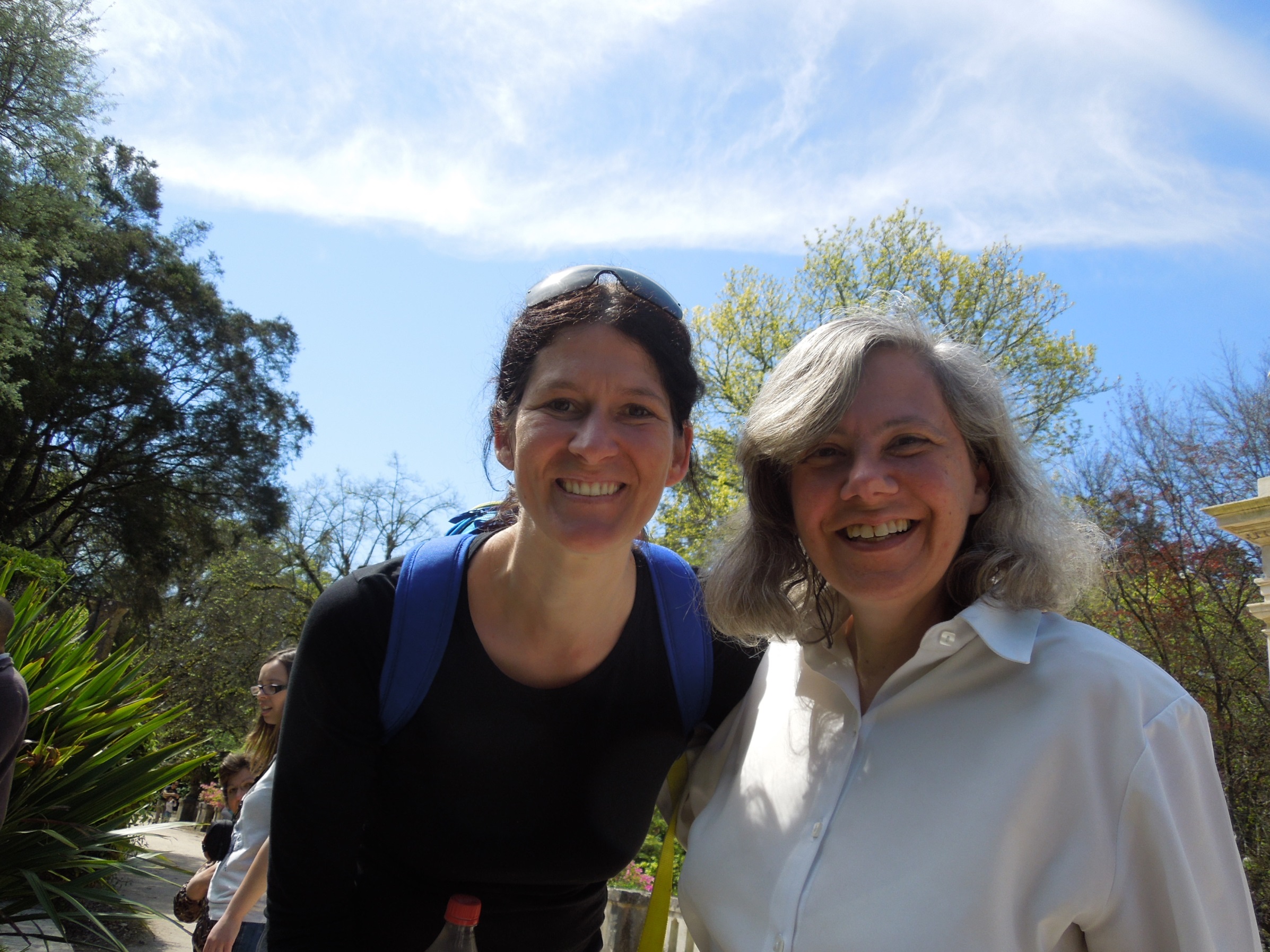